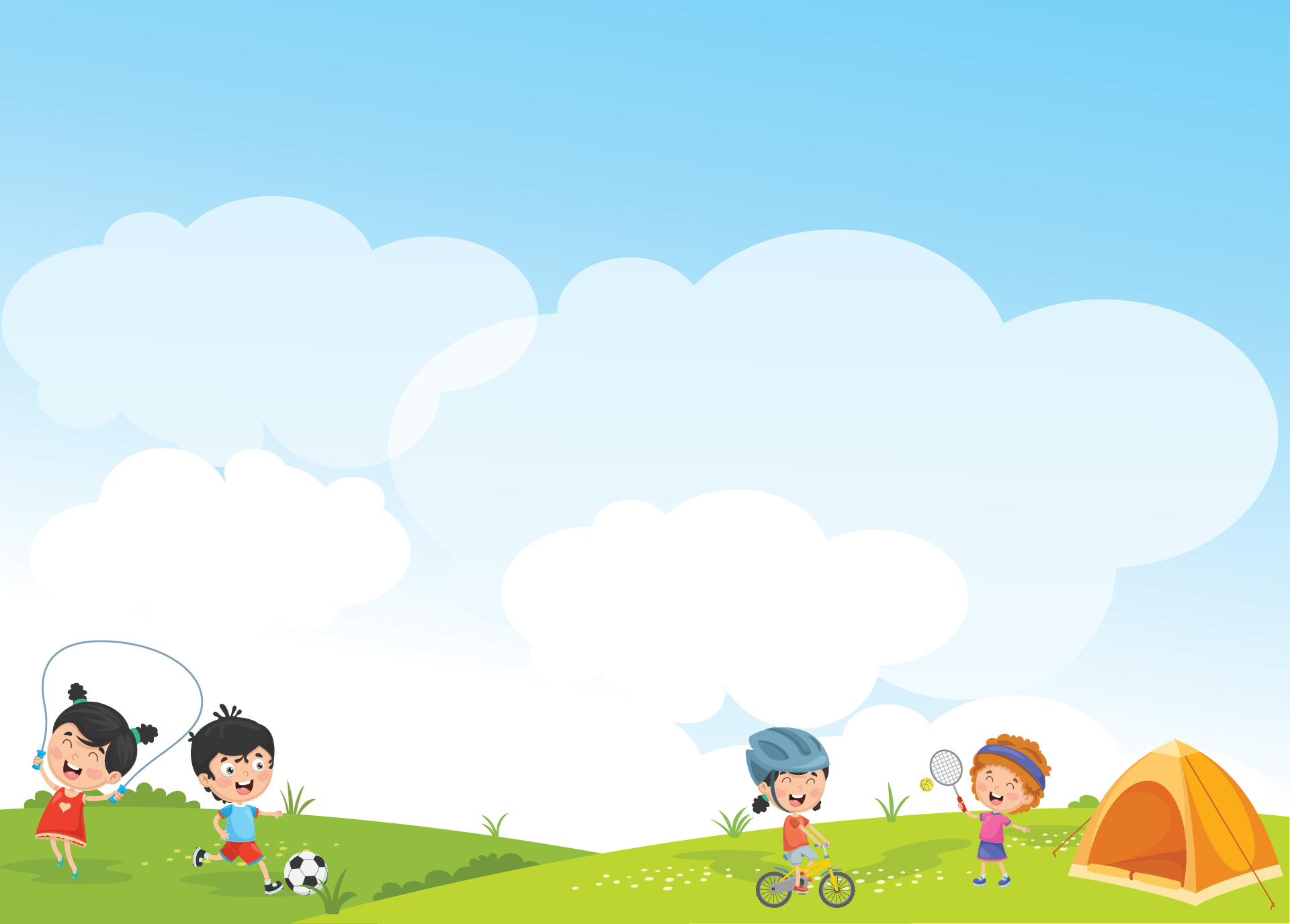 UỶ BAN NHÂN DÂN QUẬN LONG BIÊNTRƯỜNG MẦM NON GIA QUẤT
LĨNH VỰC PHÁT TRIỂN TÌNH CẢM KỸ NĂNG XÃ HỘI
   
 Đề tài: Bé cùng cô khám phá cảm xúc của bé( vui, buồn)
     Lớp mẫu giáo: 3-4 tuổi
     Giáo Viên Thực Hiện: Nguyễn Thị Hường
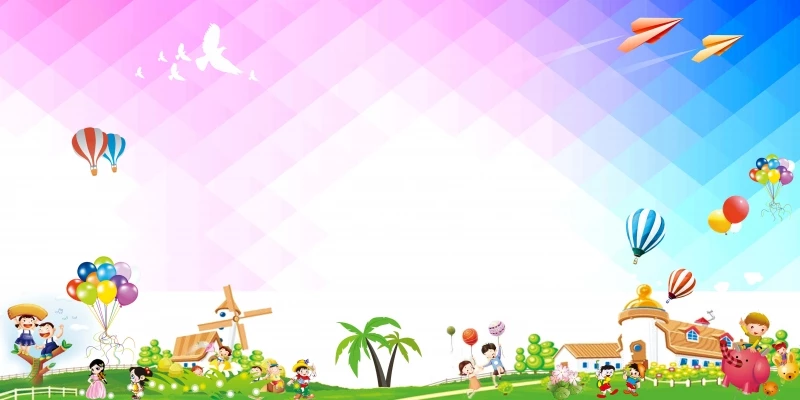 Hoạt động 1: Ổn định gây hứng thú
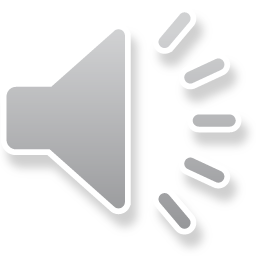 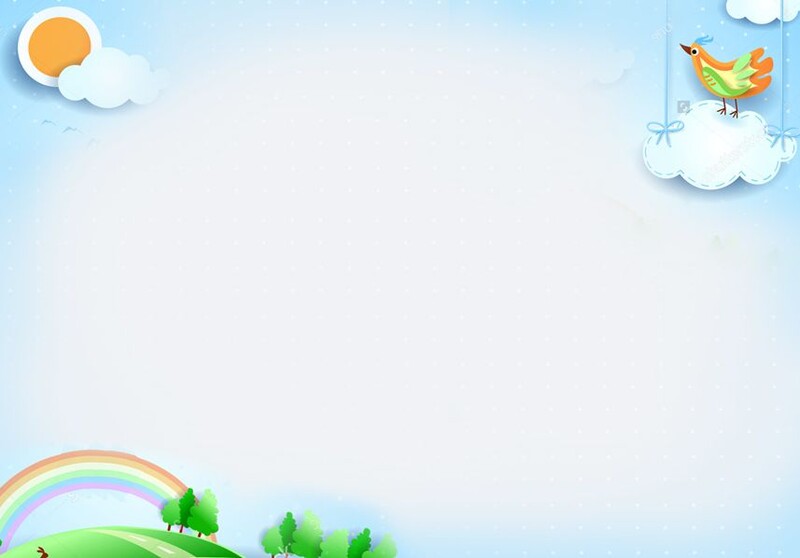 Hoạt động 2: Bé cùng khám phá cảm xúc của bé( vui, buồn)
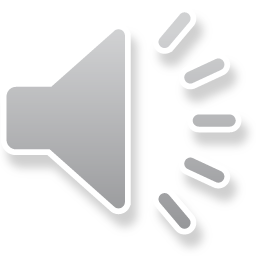 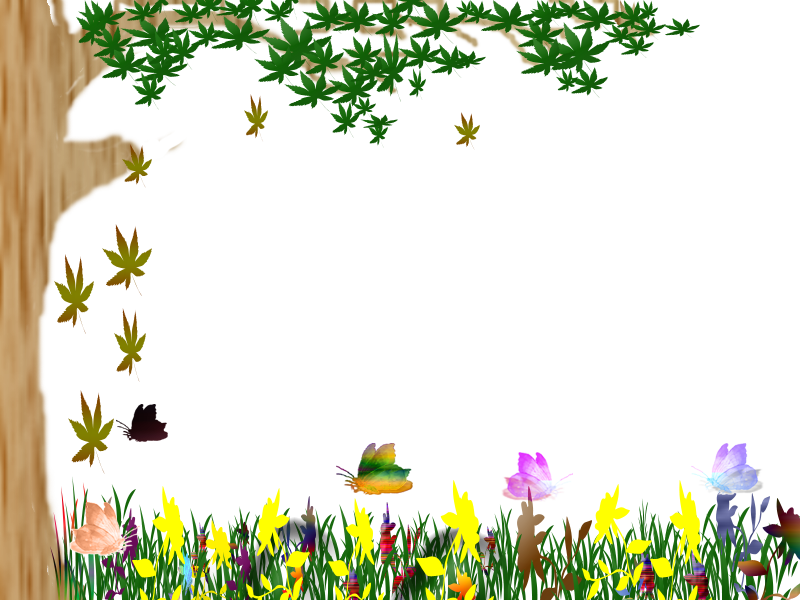 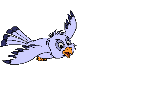 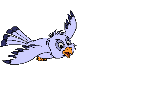 Xem video
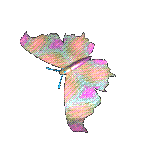 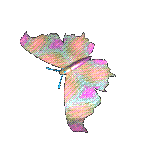 Em bé cười
Tình huống bạn nhỏ buồn 
khi không được ăn kem
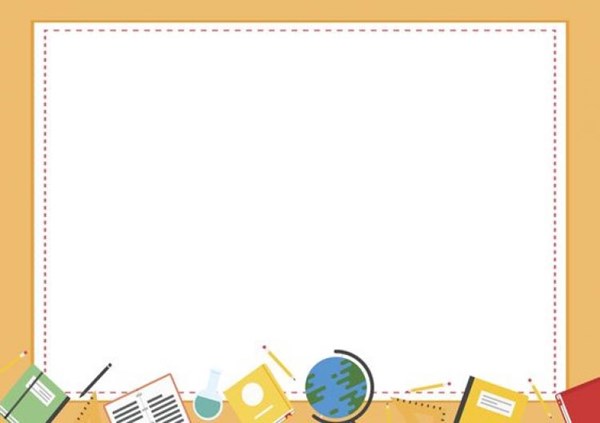 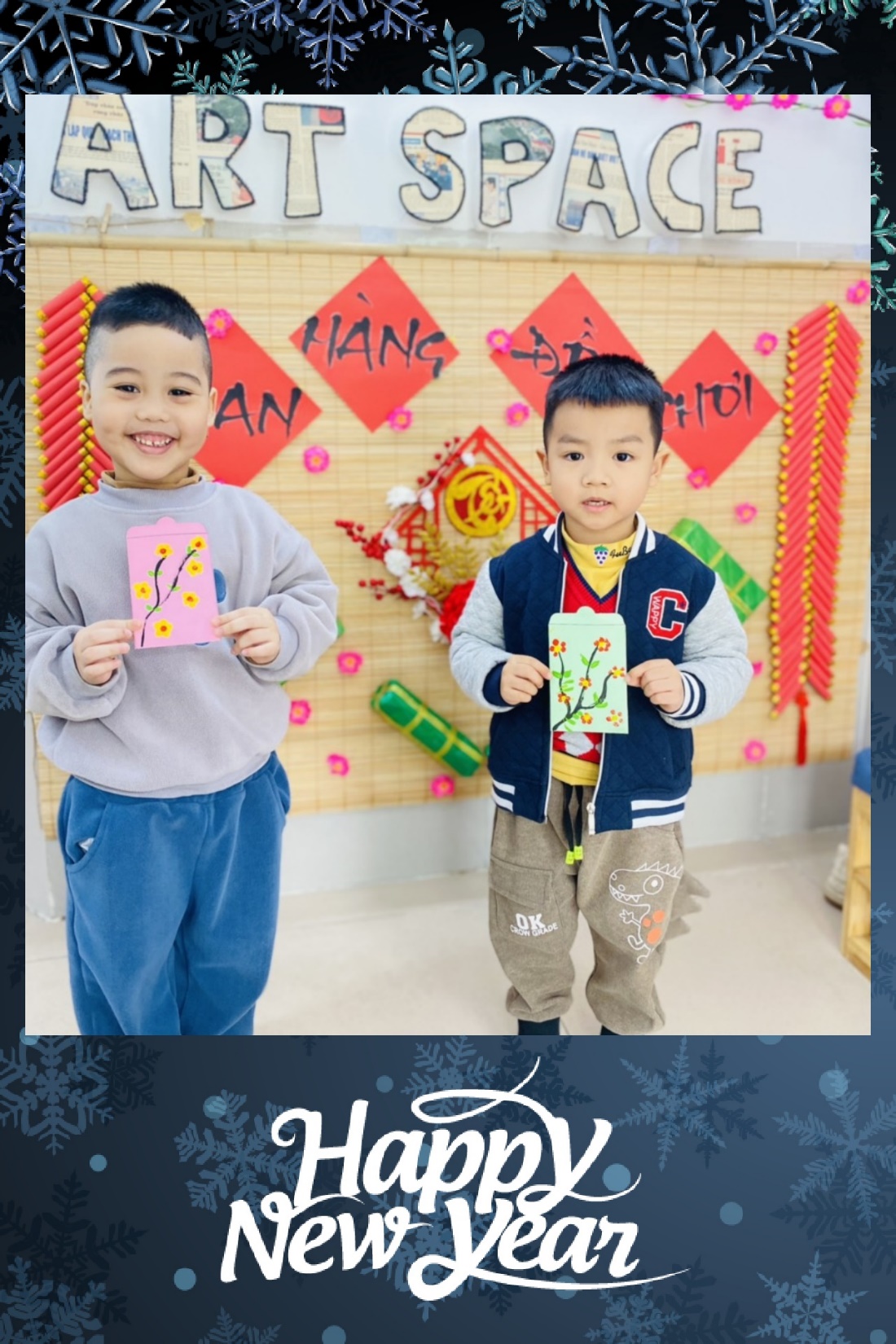 Vui
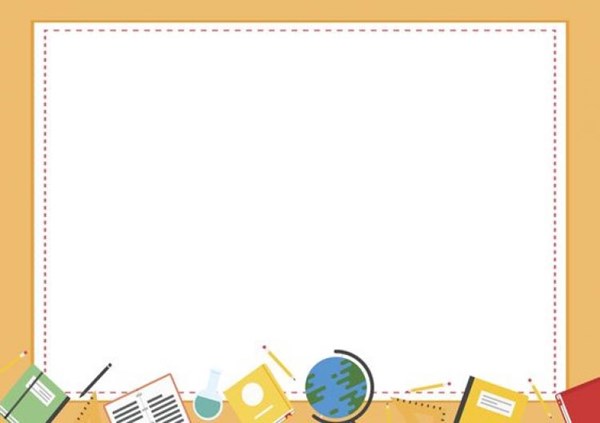 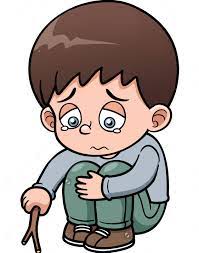 Buồn
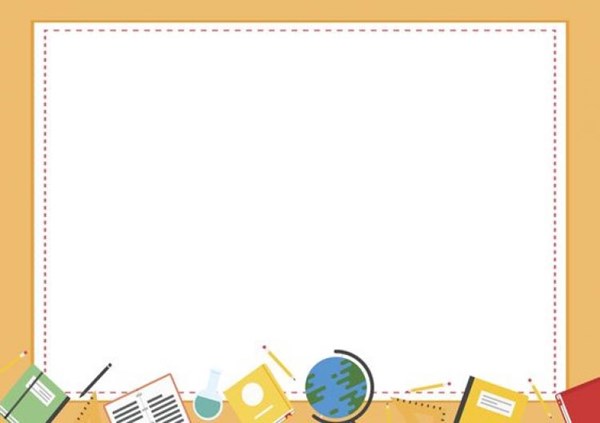 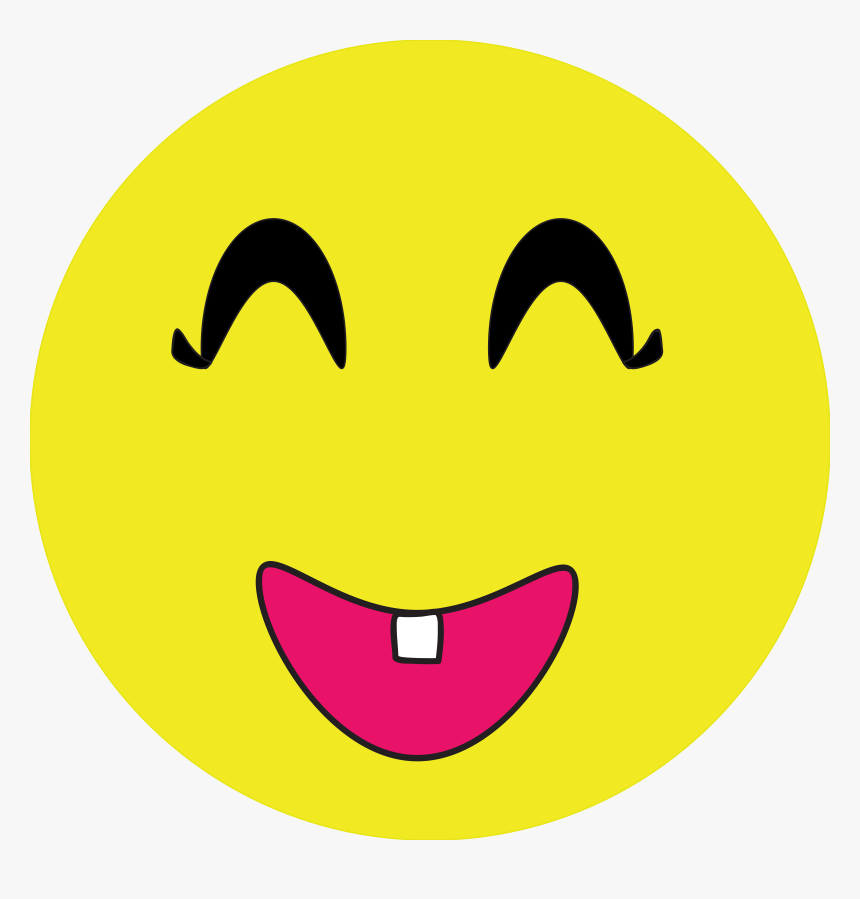 Vui
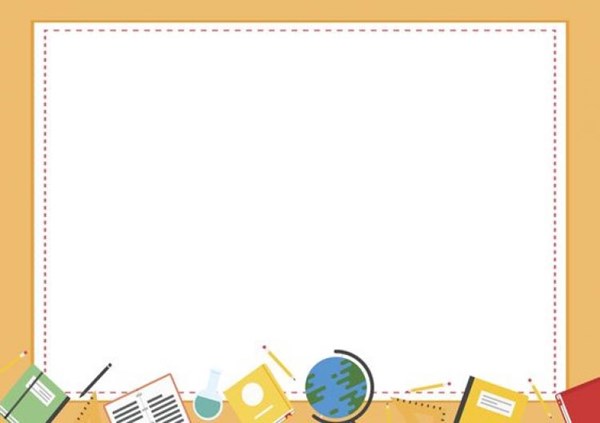 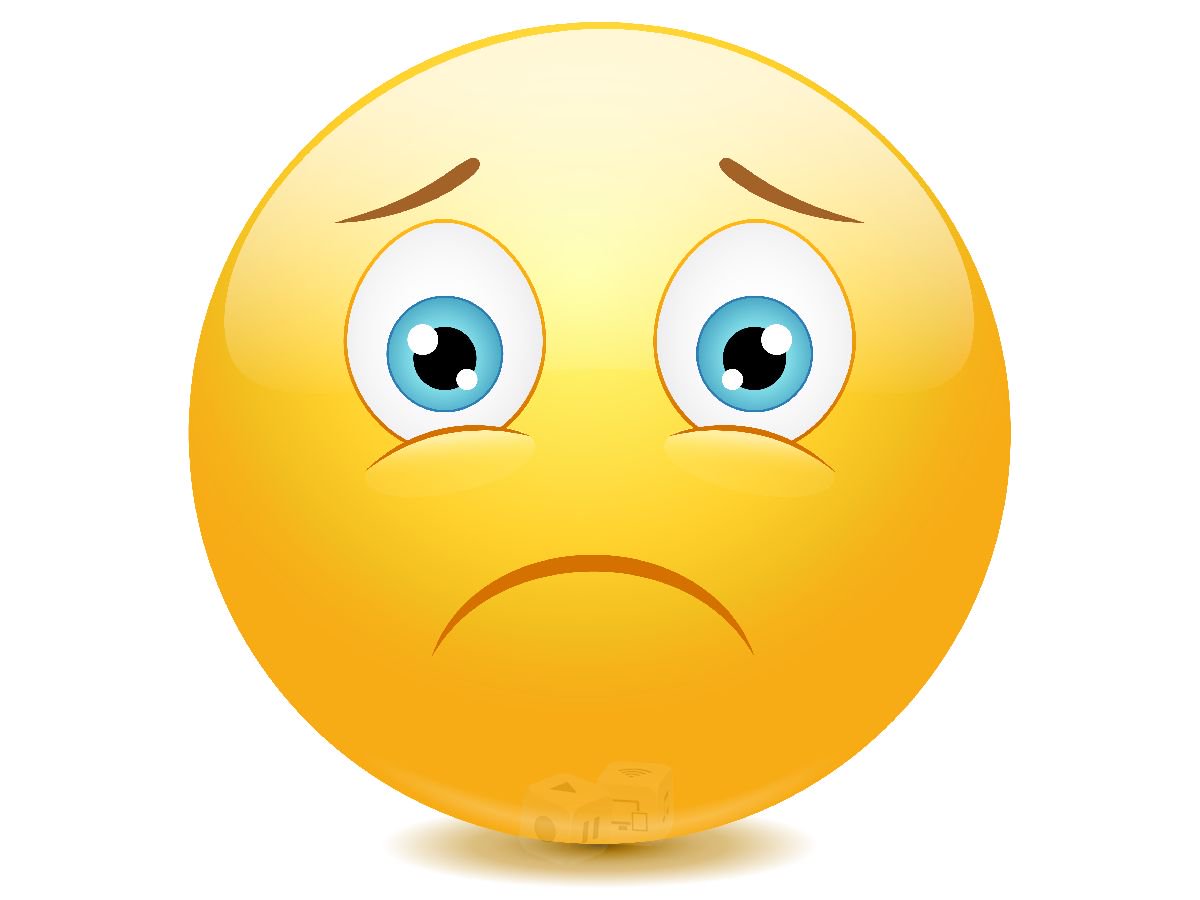 Buồn
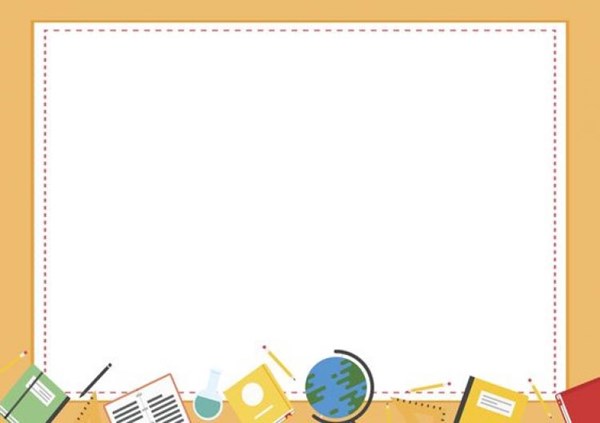 Mở rộng
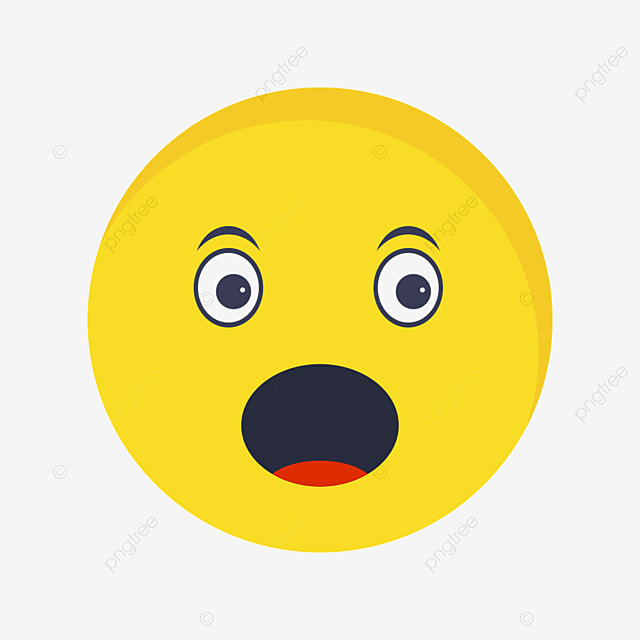 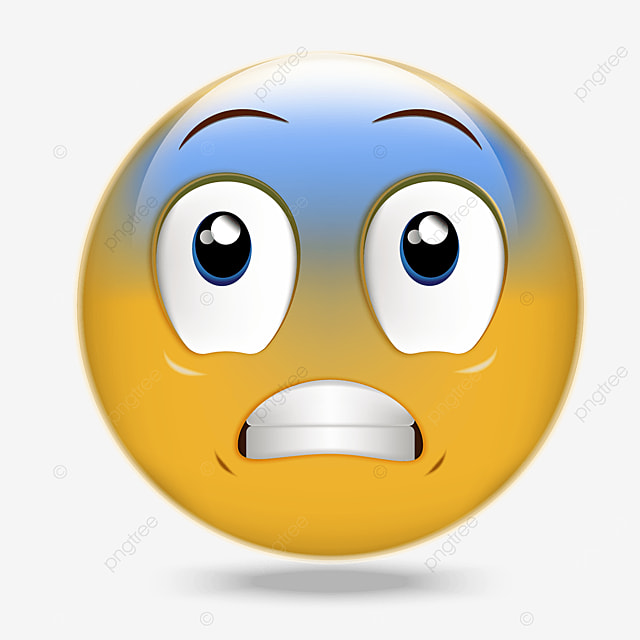 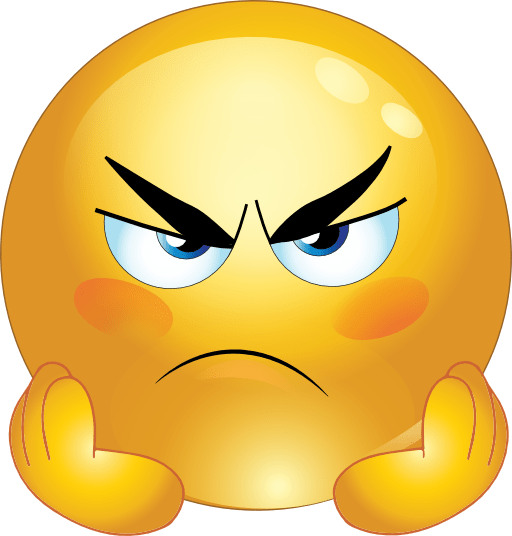 Tức giận
Ngạc nhiên
Sợ hãi
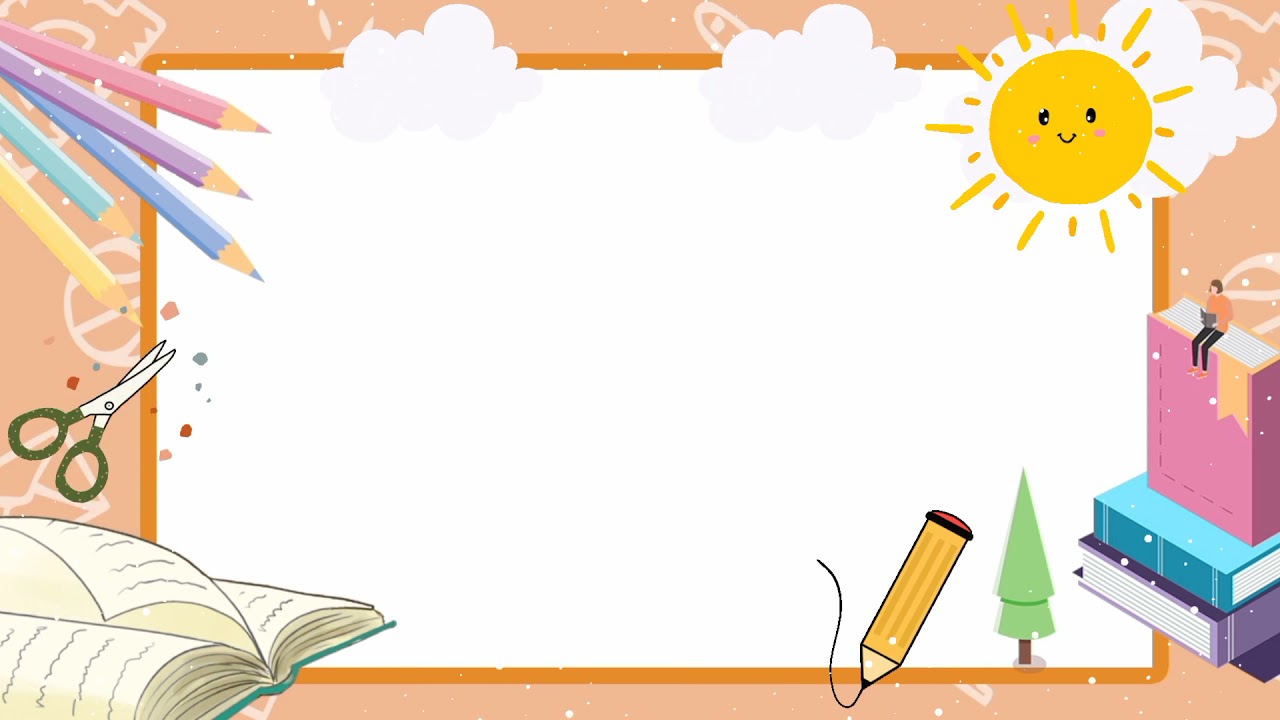 Trò chơi 1 Cùng nhau đua tài
C©u 1:  Hình ảnh nào thể hiện cảm xúc buồn?
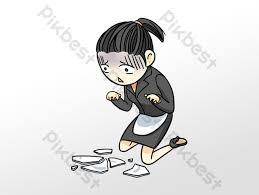 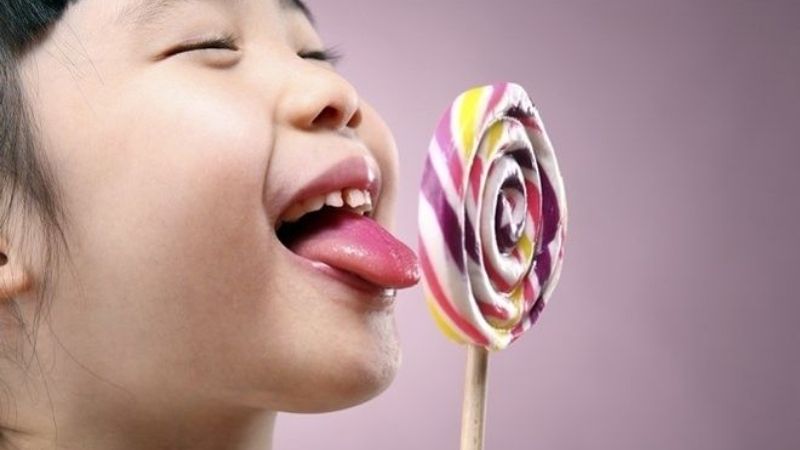 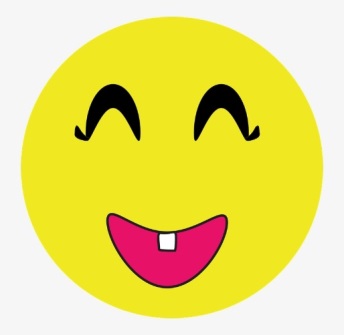 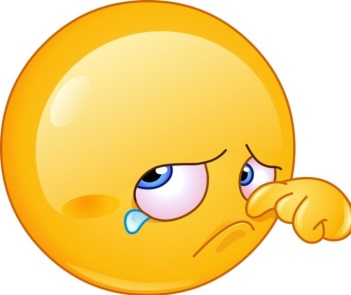 Hình 2
Hình 1
7
8
2
3
4
1
10
9
6
5
HÕt giê
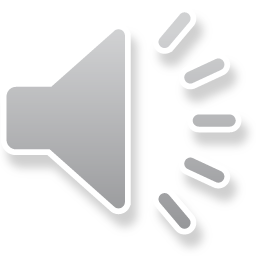 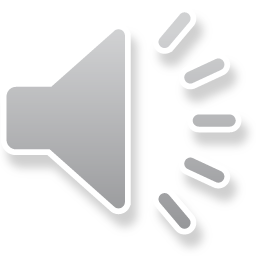 v
C©u 2:  Hình ảnh nào thể hiện cảm xúc vui?
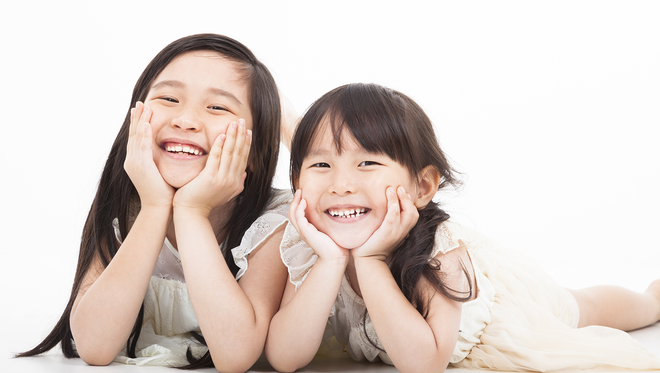 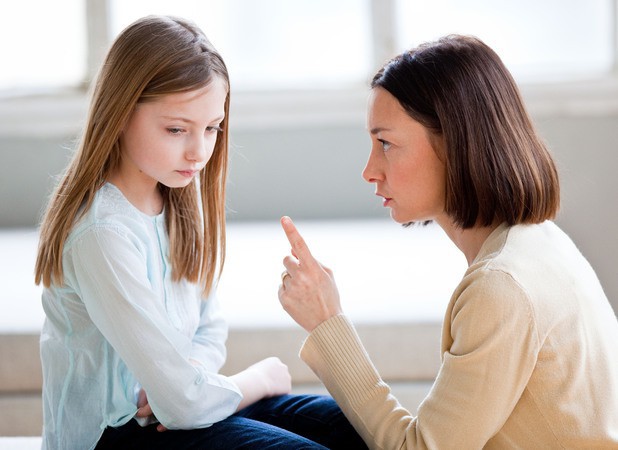 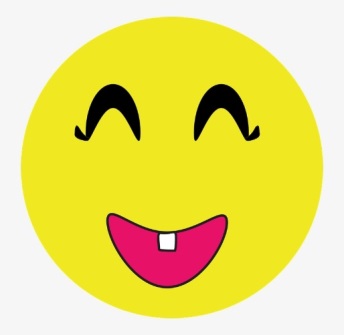 Hình 1
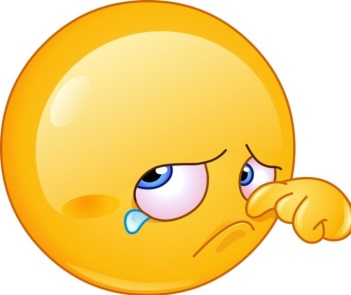 Hình 2
7
8
2
3
4
1
10
9
6
5
HÕt giê
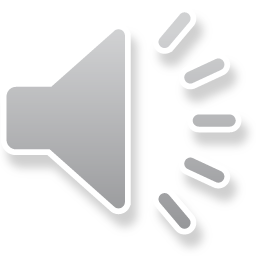 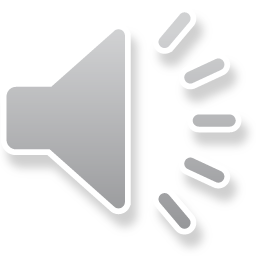 C©u 3:  Hình ảnh nào thể hiện cảm xúc buồn?
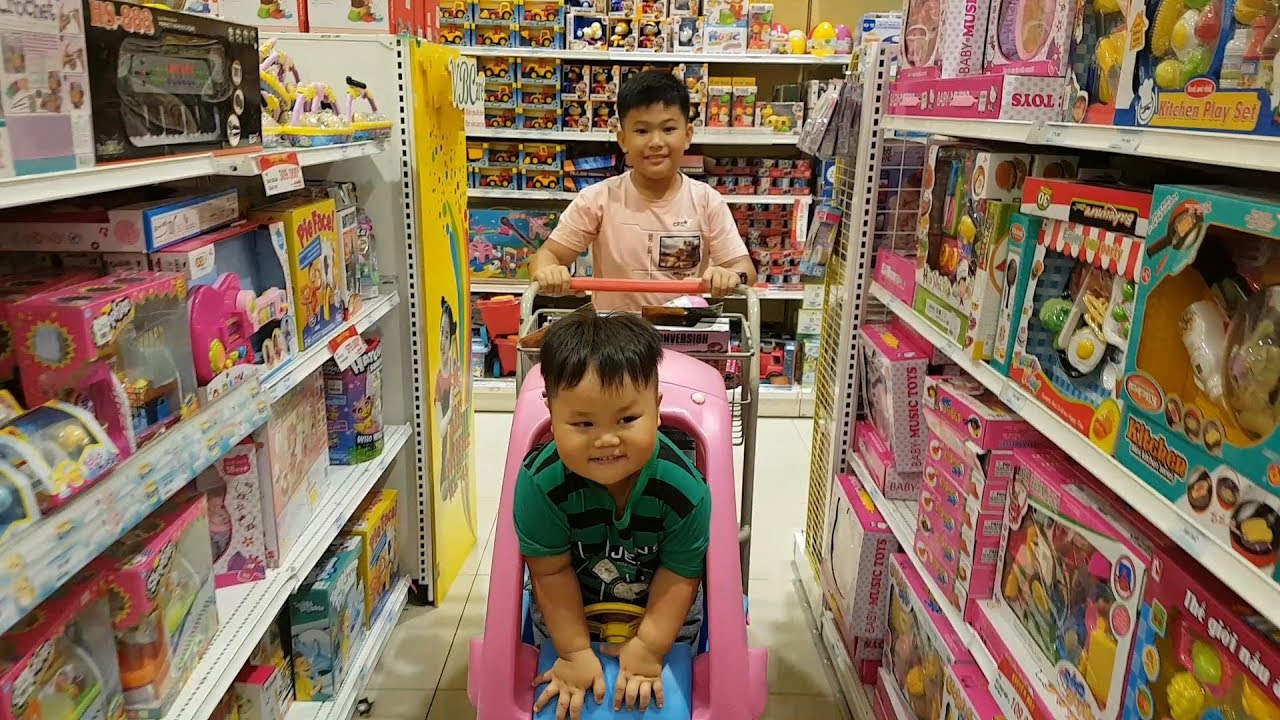 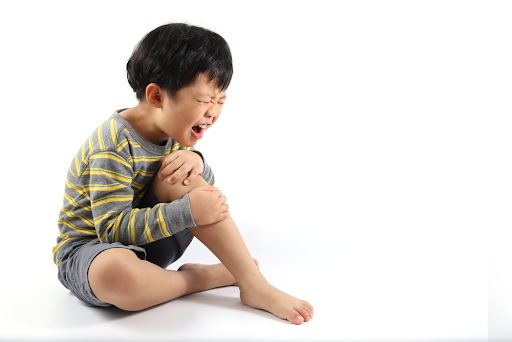 Hình 1
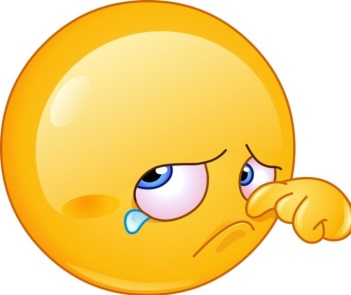 Hình 2
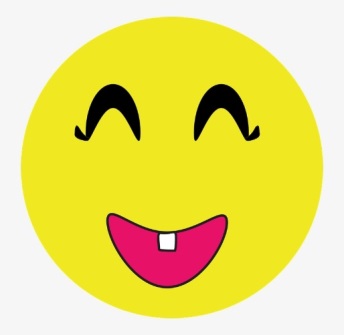 7
8
2
3
4
1
10
9
6
5
HÕt giê
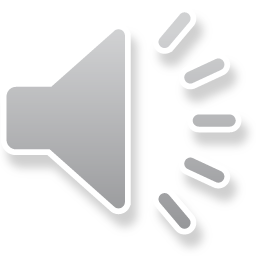 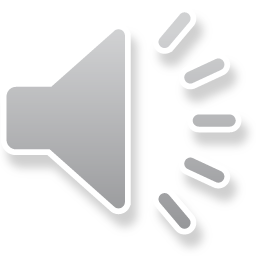 C©u 4:  Hình ảnh nào thể hiện cảm xúc vui?
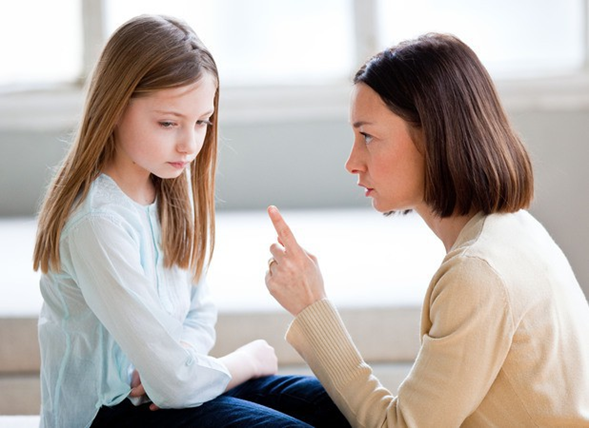 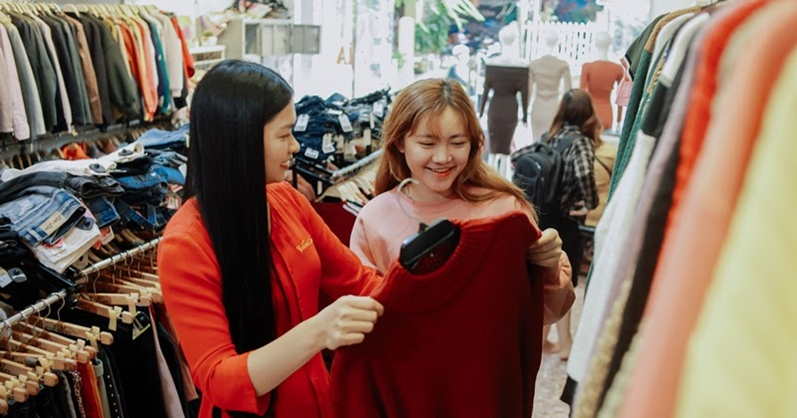 Hình 1
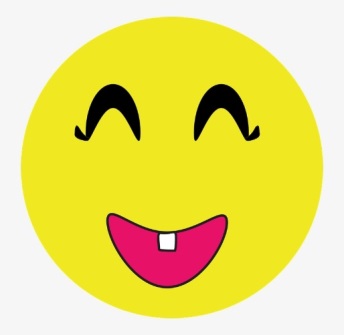 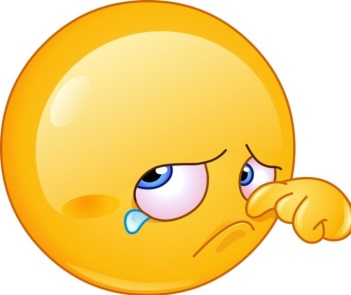 Hình 2
7
8
2
3
4
1
10
9
6
5
HÕt giê
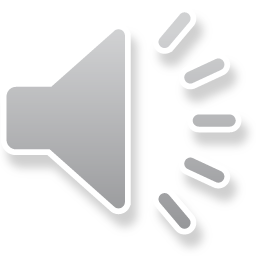 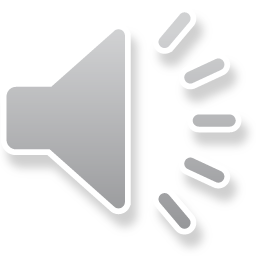 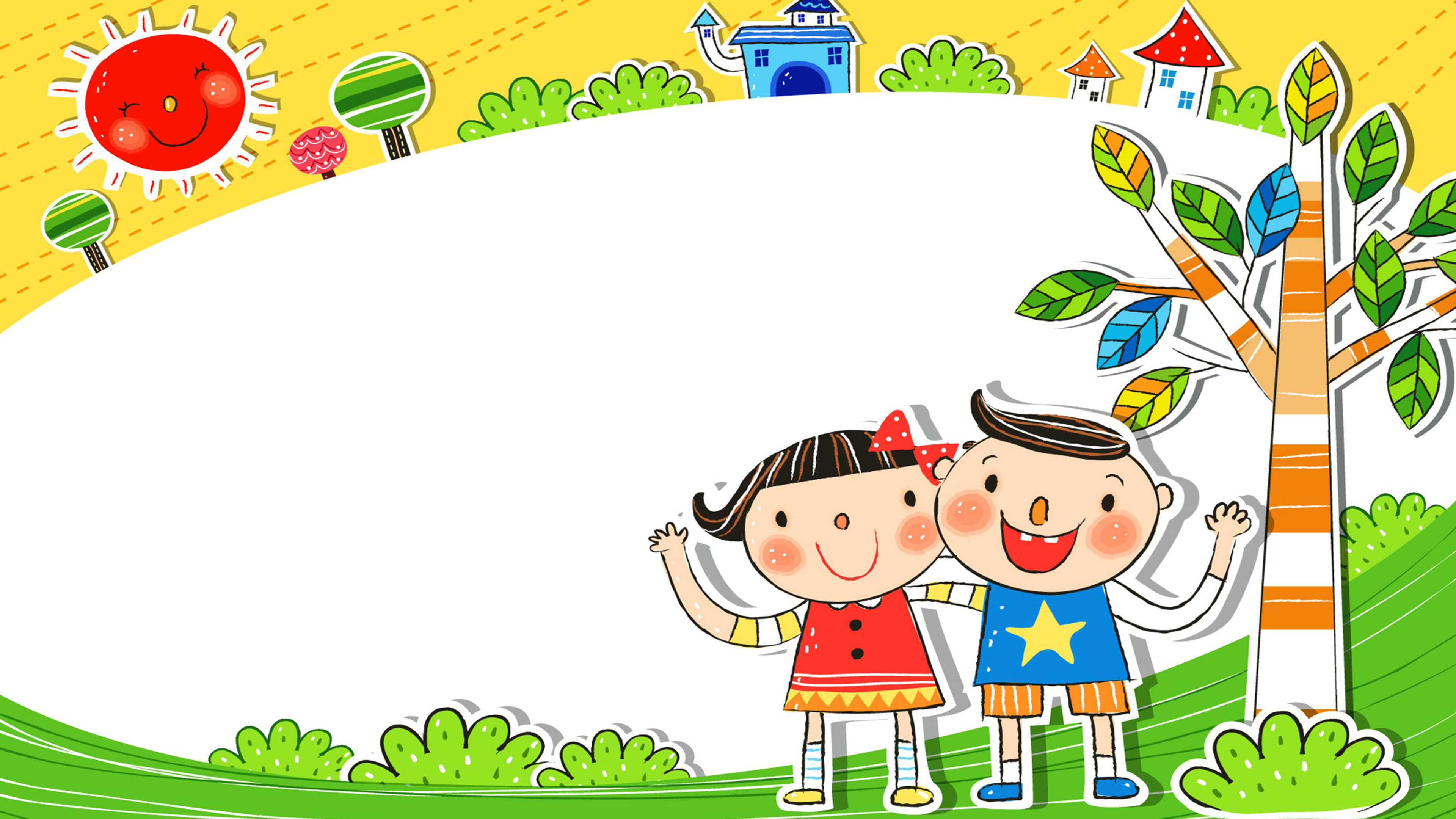 Trò chơi 2 Chung sức
Trò chơi 1 Chung sức